Prisms
Non-Prisms
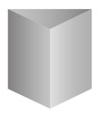 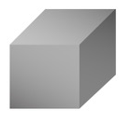 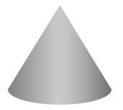 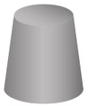 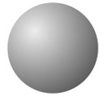 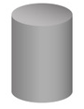 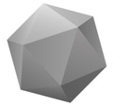 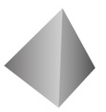 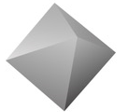 4cm
4cm
10cm
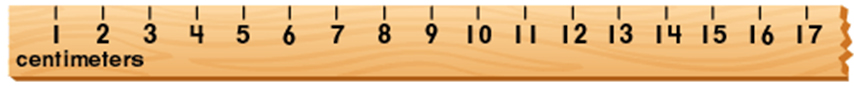 5cm
3cm
9cm
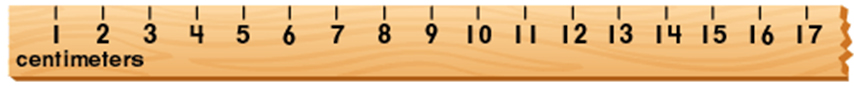 5cm
5cm
8cm
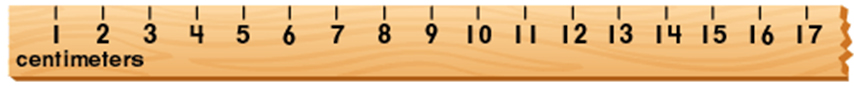